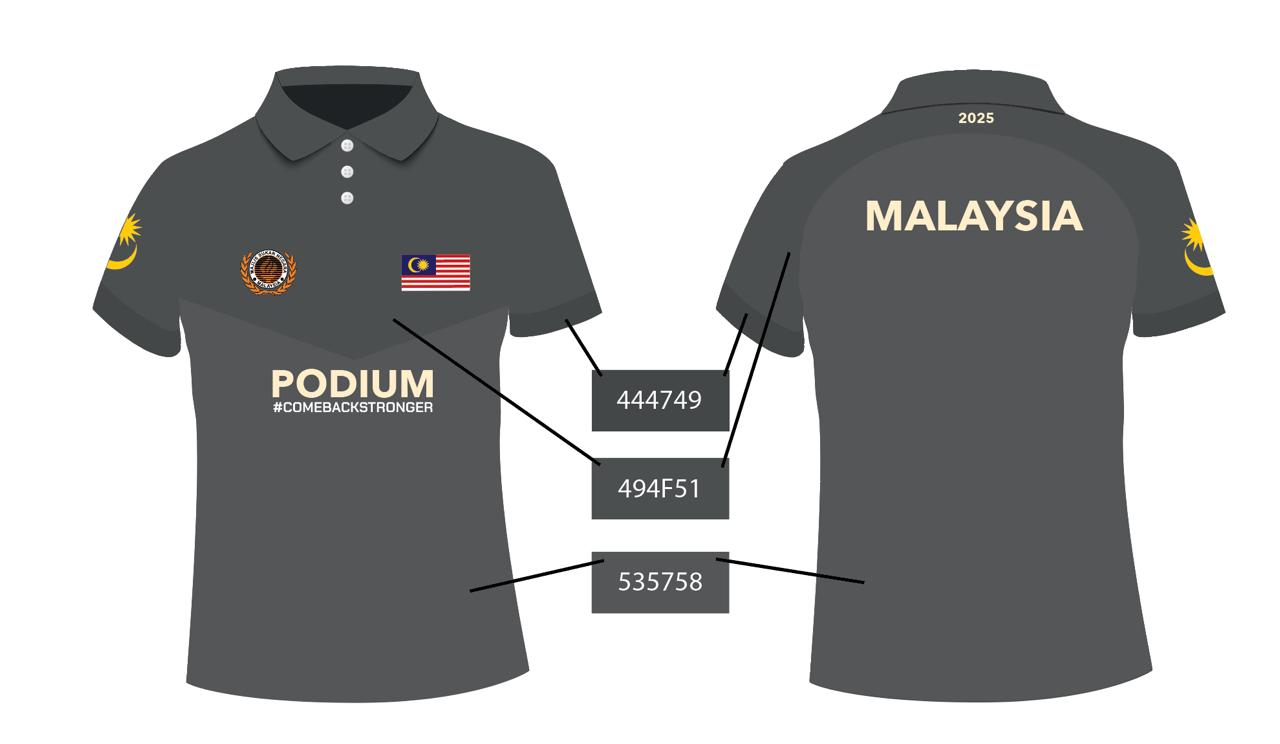 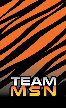 LOGO TEAM MSN
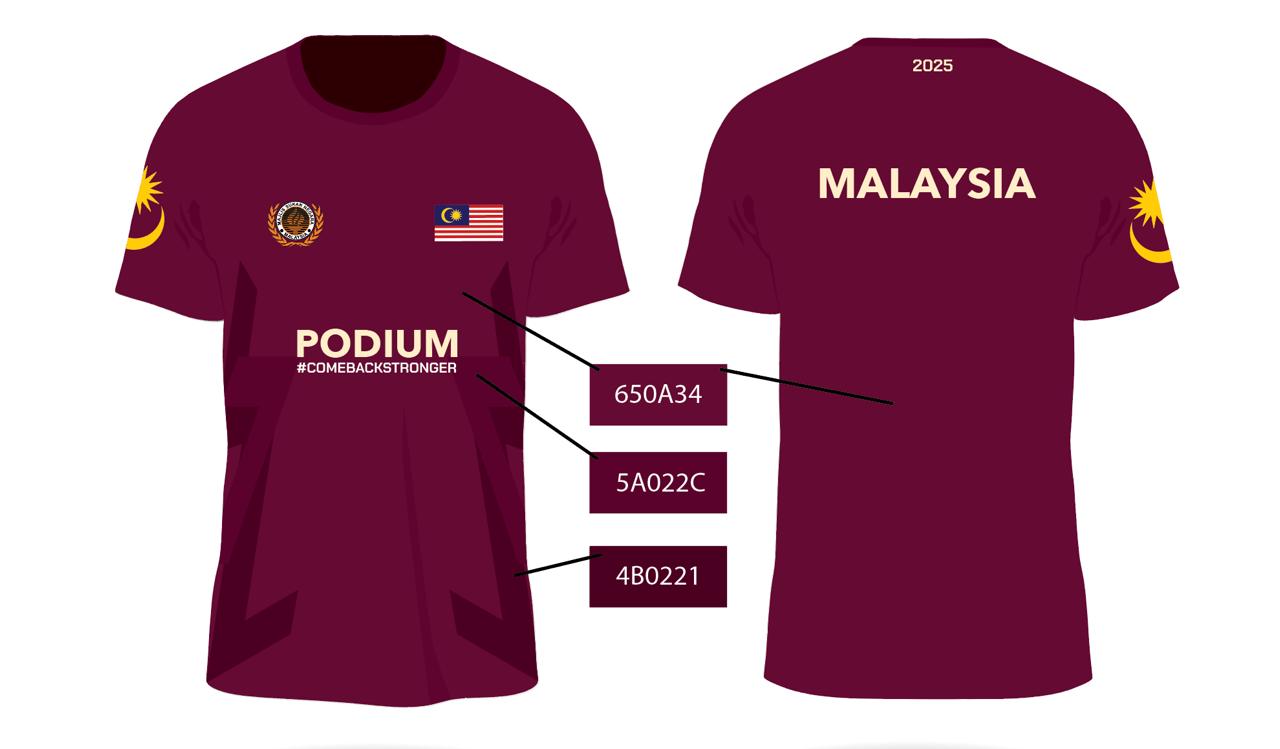 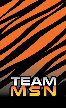 LOGO TEAM MSN
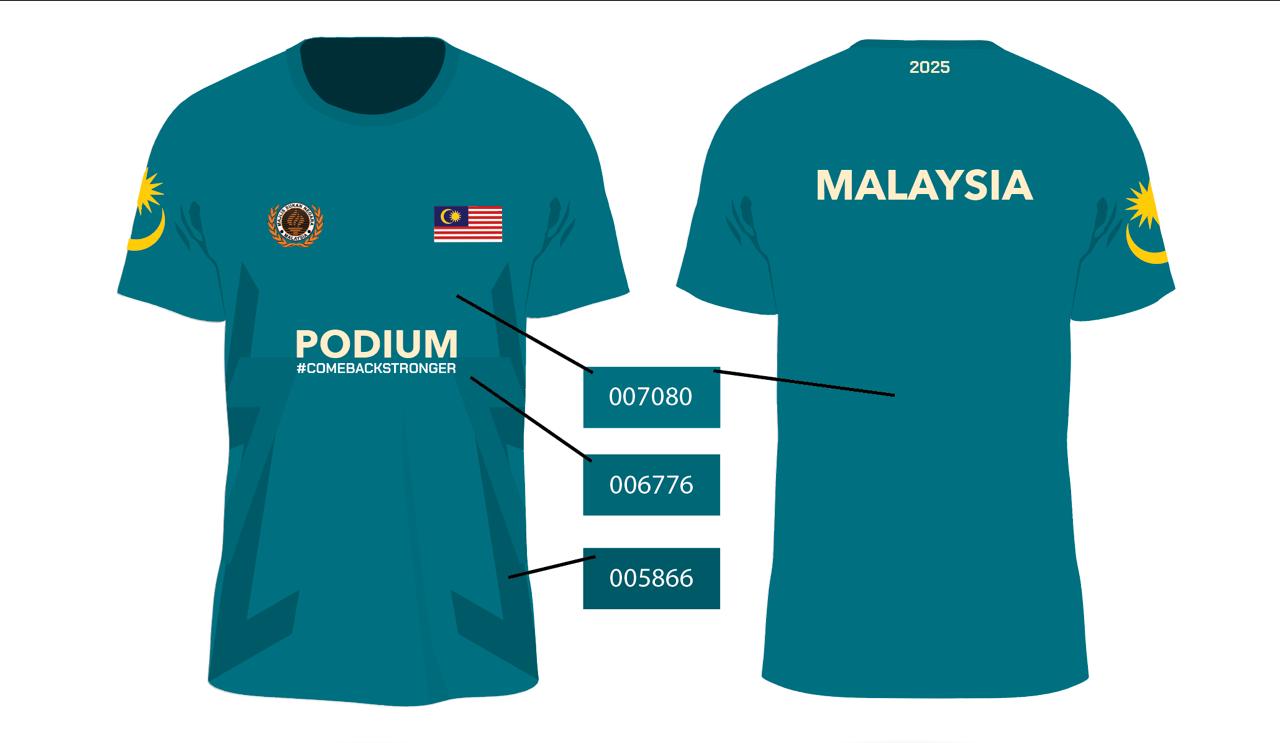 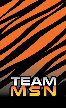 LOGO TEAM MSN
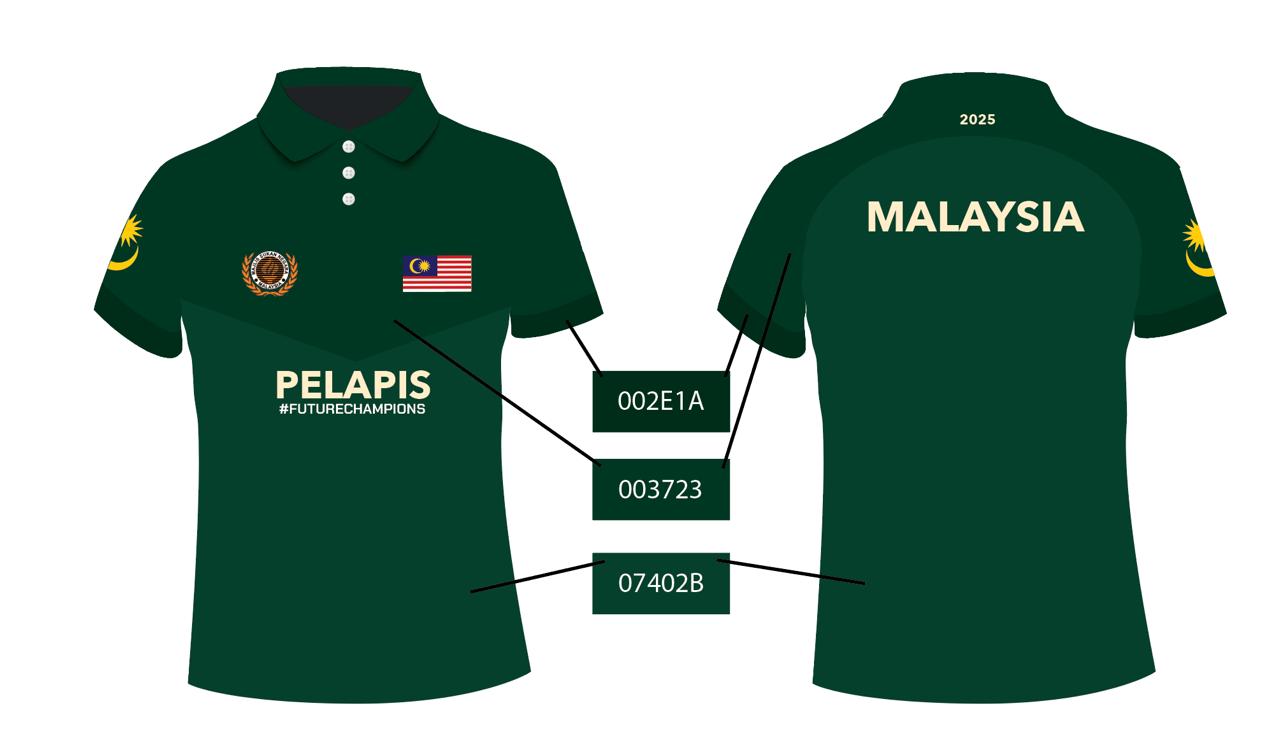 LOGO TEAM MSN
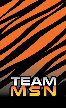 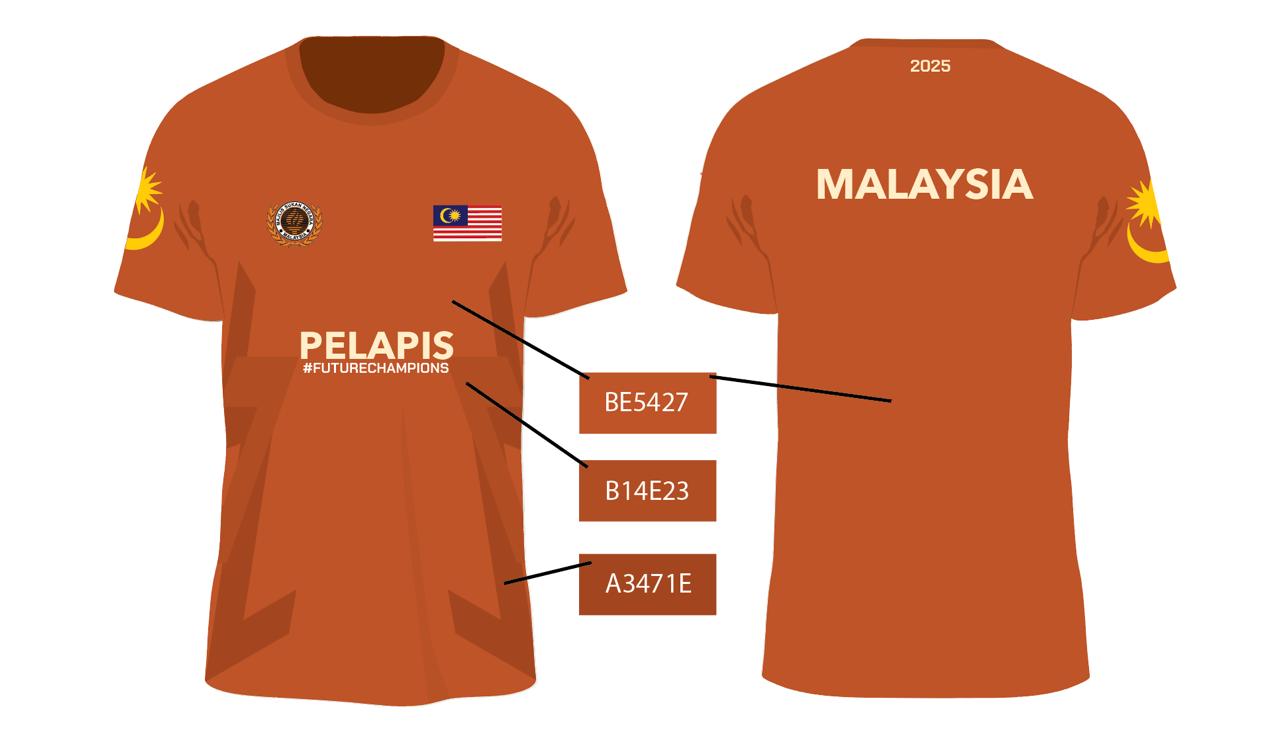 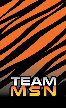 LOGO TEAM MSN
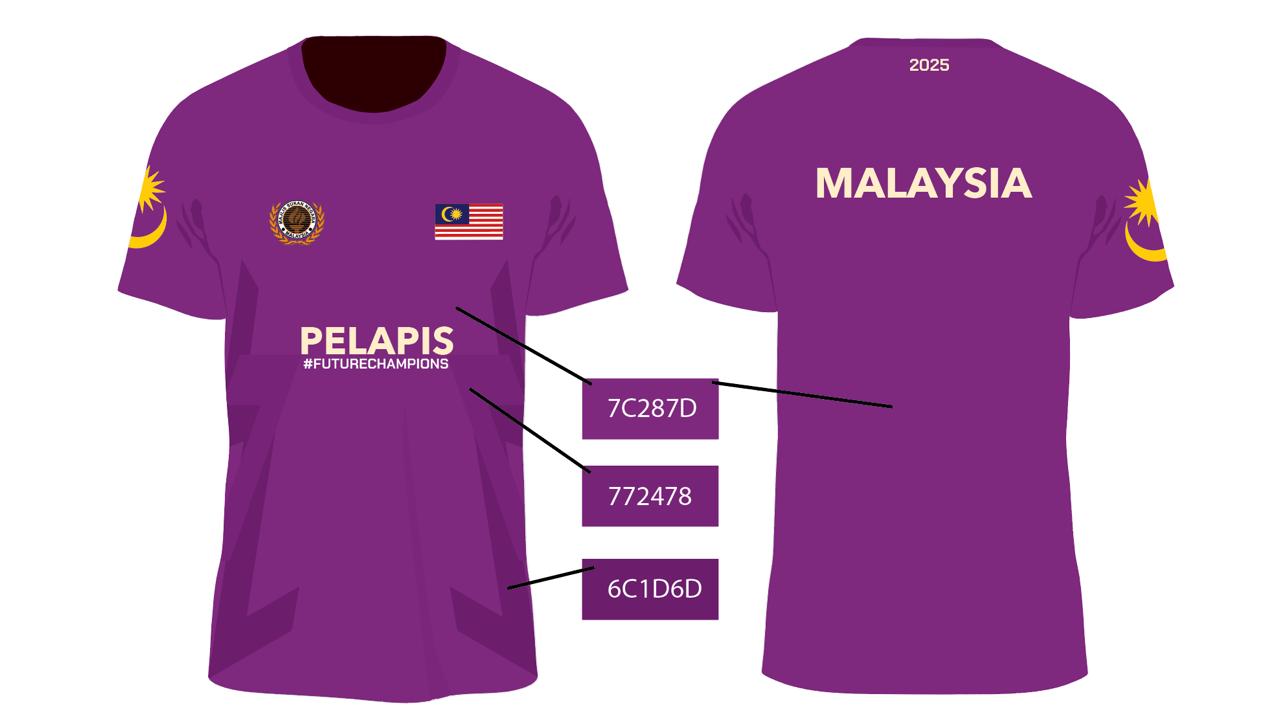 LOGO TEAM MSN
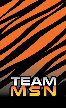